Pertemuan X
MANAJEMEN SDM
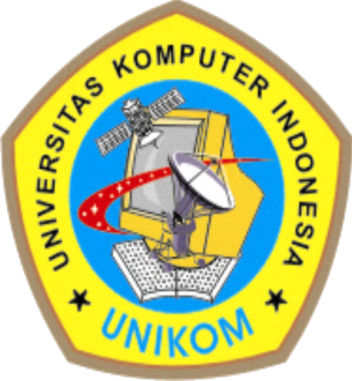 Program Studi Sistem Informasi
Fakultas Teknik dan Ilmu Komputer
Universitas Komputer Indonesia
Bandung 
2009
Manajemen SDM
Kebijakan dan Praktek yang dibutuhkan seseorang untuk menjalankan aspek sumber daya manusia dalam sebuah proses manajemen.
Proses pengelolaan yang lebih memperhatikan manusia sebagai aset potensial daripada hanya sebagai variabel biaya.
Manajemen SDM melibatkan semua keputusan dan tindakan manajemen yang mempengaruhi sifat hubungan antara organisasi dan karyawan sebagai sumber daya manusia.
Tanggung Jawab Manajer SDM (baik dalam Perusahaan maupun Pemerintahan)
Mengadakan Rekrutment
Melakukan Training
Memfasilitasi dan Mengelola Kebutuhan Karyawan
ASPEK-ASPEK MANAJEMEN SDM
Pembuatan dan Pengembangan Struktur Organisasi
Perencanaan SDM
Rekruitment dan seleksi
Proses Manajemen Kinerja
Pengembangan Kapasitas Karyawan
Pemberian Imbalan Kepada Karyawan
Hubungan Kerja dengan karyawan
Kesehatan dan Keselamatan Kerja
MODEL PARALEL MANAJEMEN SDM
Seleksi : Mencocokkan sumber daya manusia yang ada dengan posisi yang tersedia.
Penilaian : Kualitas kinerja.
Imbalan : Setiap prestasi diberikan imbalan yang layak.
Pengembangan : Mengembangkan karyawan yang berkualitas bagus.
FAKTOR-FAKTOR YANG MEMPENGARUHI :
1.   Lingkungan Internal 
 Gaya dan preferensi pemimpin
 Sumber-sumber keuangan
 Tujuan organisasi dan strategi
 Perubahan angkatan kerja
2.   Lingkungan Eksternal
 Dampak globalisasi dan pasar bebas 
 Kemajuan teknologi komunikasi
 Ekonomi nasional/Internasional 
 Perubahan Peraturan Perundangan
 Perubahan Pola Partisipasi masyarakat